SAP CONCUR INVOICE
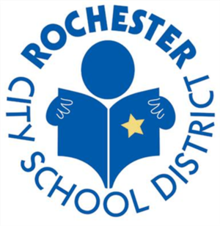 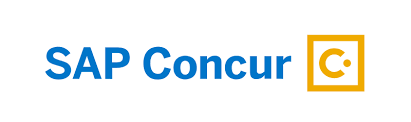 What is Concur Invoice?
An electronic, cloud-based direct pay system that will replace our paper claim voucher process
The term “direct payments” refers to payments made to vendors when no purchase order is available and a P-card was not used.
Examples of Allowable Direct payments
Sports Official Claims
Travel and Professional Development
Benefit Premiums							
Scholarships and Awards
Union/Contractual reimbursements (employee tuition, safety shoes, etc.)



District-to-District tuition payments
Temporary Labor (TBD)
Postage
Dues and subscriptions
All other non-PO spending (other than P-Card) is considered a Confirming Order
Why Concur Invoice?
Visibility, Risk, and Culture
Lack of visibility increases the risk of lost invoices and delays in expense recognition and payments
The sooner the District is aware of liabilities, the better it can manage budgets and cash flows
Quicker payments keep our vendors happy and more inclined to offer favorable terms
Lack of consistent methodology in paper workflows makes the District susceptible to payment duplications, entry errors, wrong approvers, wrong budgets, late payments, vendor credit issues, and fraudulent claims (District-wide problems)
Responsibility, Metrics, Accountability, Culture
Custom reporting for Budget Managers
Monthly accountability report for Board Committee
Pro-active vs. Reactive
WHY Concur Invoice?
Opportunity Cost and Waste
Time spent copying, delivering, storing and retrieving paper documents is time that could be spent engaging with students and parents, improving upon current processes – ADDING VALUE to the District 
A typical RCSD employee uses ~10,000 sheets or 2 cases of paper annually.  At $50/case, this amounts to $100 per employee annually
For every dollar spent printing paper documents, another $6 is spent in handling, distribution, storage, and retrieval1
1Source: The Cost of Managing Paper: A Great Incentive to Go Paperless!, 2009
flow of typical paper Claim Voucher
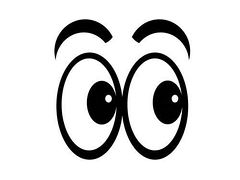 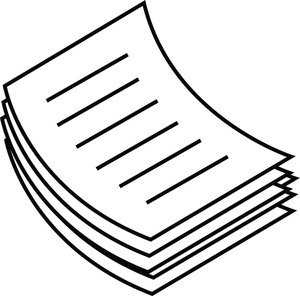 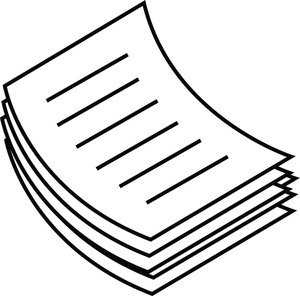 8 Total Handling Steps  
2 Paper Document Transfers – Potential Holdup Points
Flow of Direct payment request via concur invoice
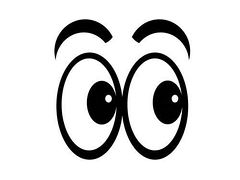 4 Total Handling Steps  
0 Paper Document Transfers
Grant – Add Grant monitor
Confirming Order – Add Chief, CFO, GC
Implementation
Go-Live date: January 14, 2019
Admin and user support
Cullen Spencer 
Accountant
Cullen.Spencer@RCSDk12.org 
585-262-8710 (Concur)
585-262-8260 (Direct)




Derrek Blair
Accounts Payable Supervisor
Derrek.Blair@RCSDk12.org
585-262-8710 (Concur)
585-262-8449 (Direct)